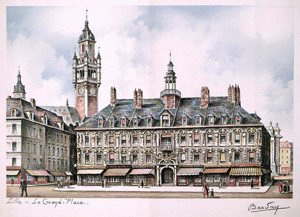 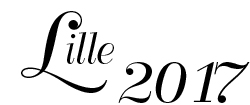 The Six Ages
of Library Collection Development
Ann Okerson, CRL
The Stone Age
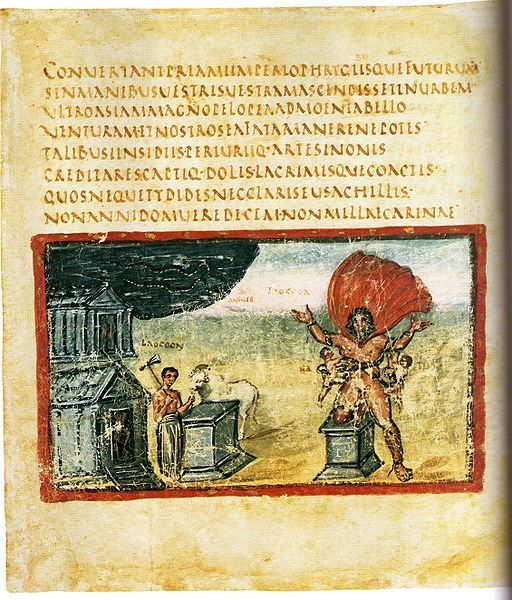 Manuscripts
		Monasteries
				Hand Copying
						Accumulation
The Bronze Age
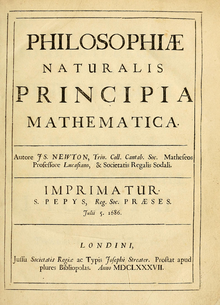 Printed books
		National Libraries
				Increased Mobility
						Accumulation
The Iron Age
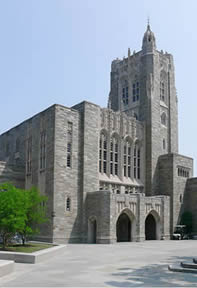 Serious technology tools
		Union Catalogs
				Interlibrary Loan
						Accumulation
The Industrial Age
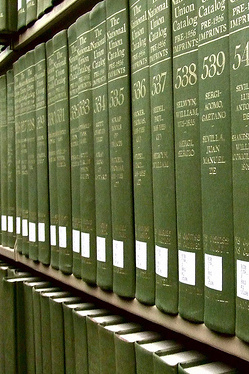 Post-war boom
		Explosive growth
				Automating old habits
						Mass accumulation
The Information Age
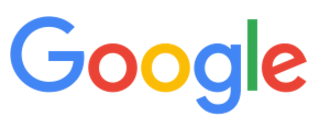 Serials Crisis  Digital Information
		Consortia
				Economic/Legal Contention
						Access over Accumulation
The Machine Age
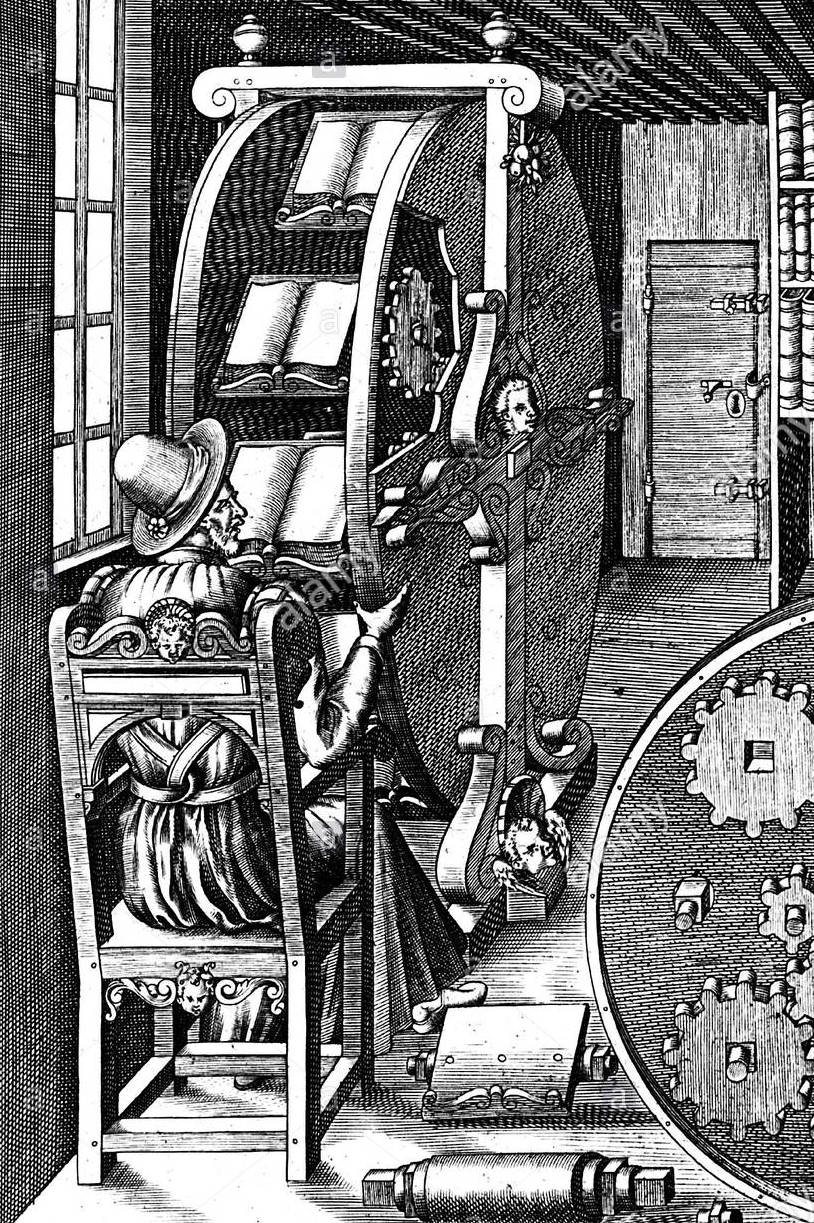 Or should we call it:
		The 
			Age 
				of 
					Machine 
						Reading?